OUVIDORIA
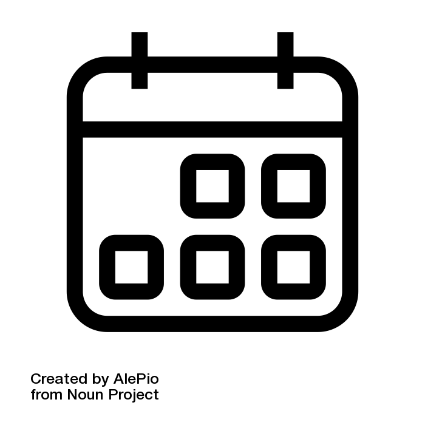 JULHO 
2023
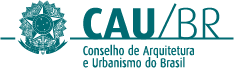 PROTOCOLOS
JUL 23
recebidos
31
concluídos
31
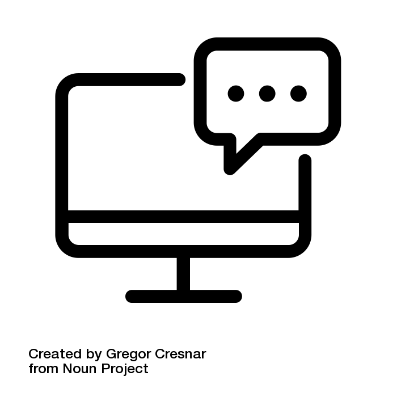 JUL
23
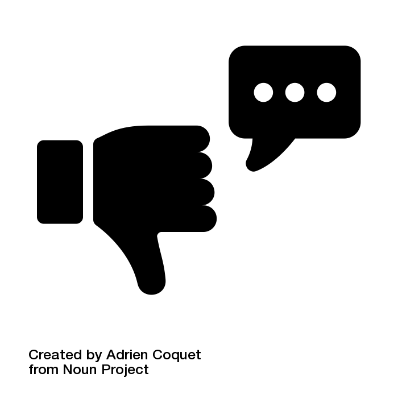 42%
Do total de 
demandas
RECLAMAÇÃO
reclamações a 
nível nacional
13
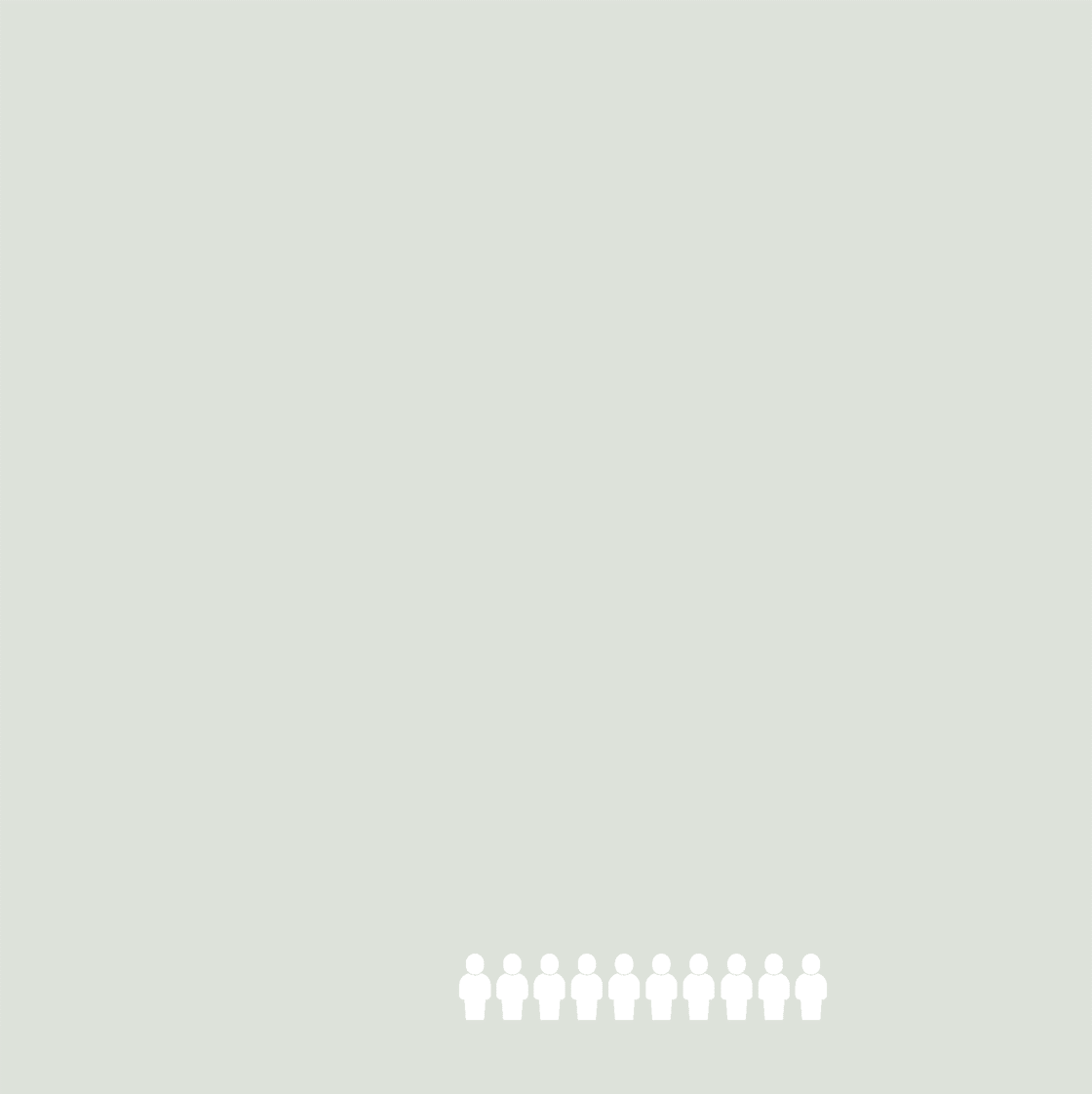 RECLAMAÇÃO
JUL 23
31%
foram sobre fiscalização;
+ frequente
RRT
Registro Profissional
reclamações sobre a ausência de fiscalização são mais frequentes
30% 
anônimos
JUL
23
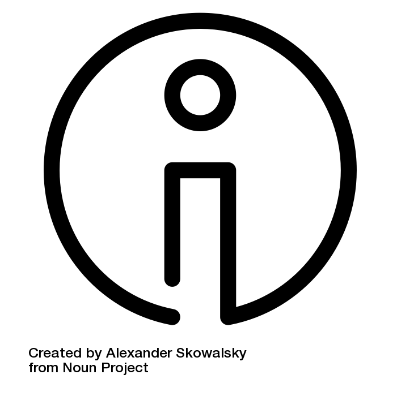 16%
do total de 
demandas
INFORMAÇÃO
pedidos de informação
5
INFORMAÇÃO
JUL 23
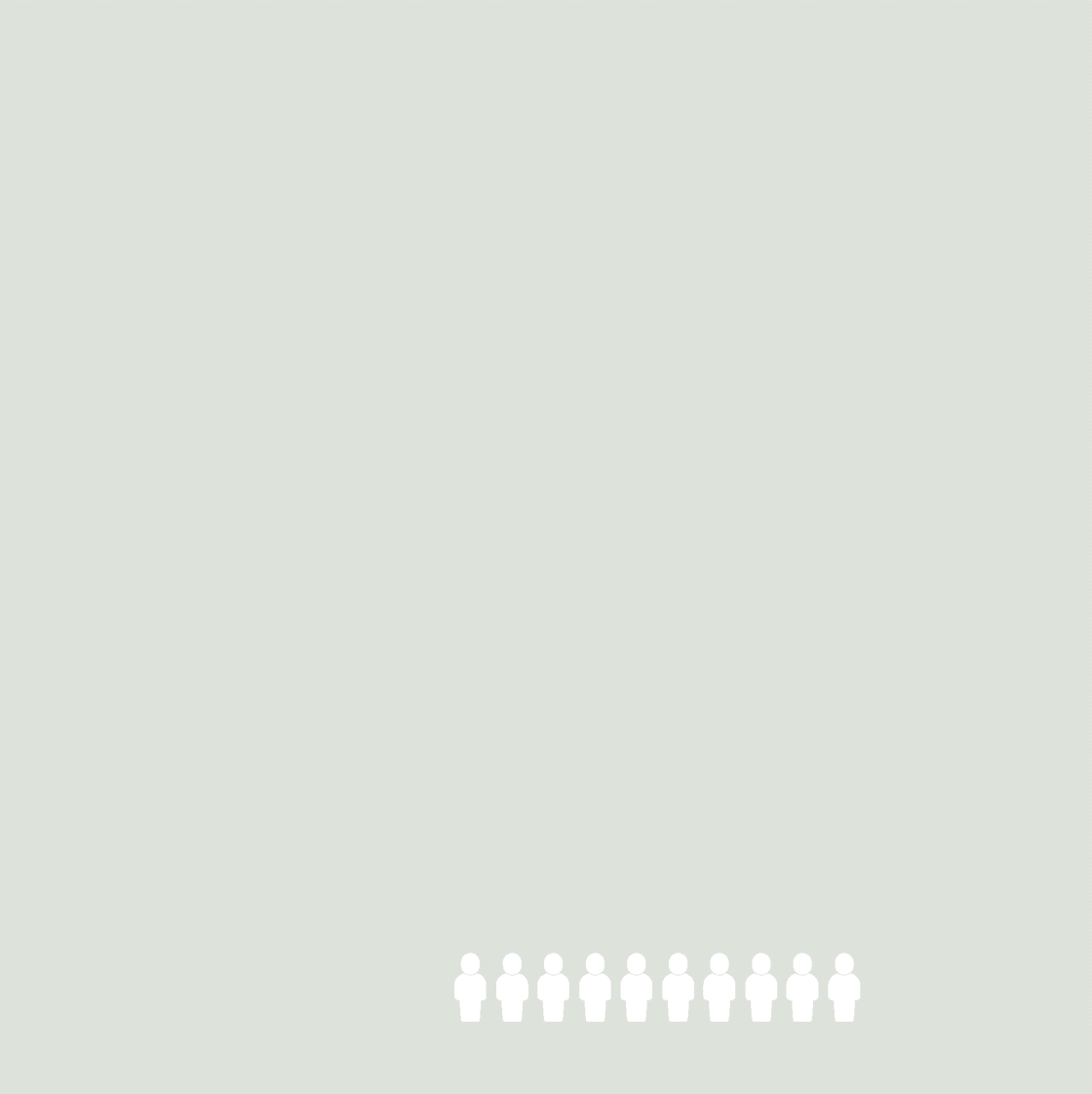 80%
foram assuntos gerais;
+ frequente

Fiscalização
questões relacionadas à dúvidas específicas sobre assuntos gerais foram mais frequentes
20% 
anônimos
JUL
23
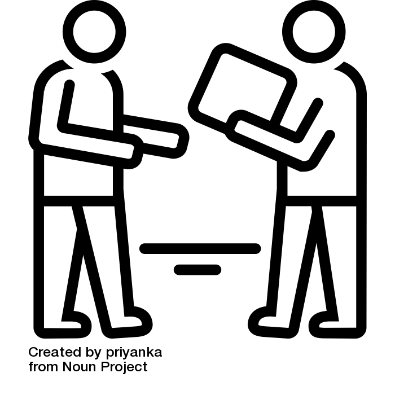 19%
do total de 
demandas
SOLICITAÇÕES
solicitações a 
nível nacional
6
SOLICITAÇÃO
JUL 23
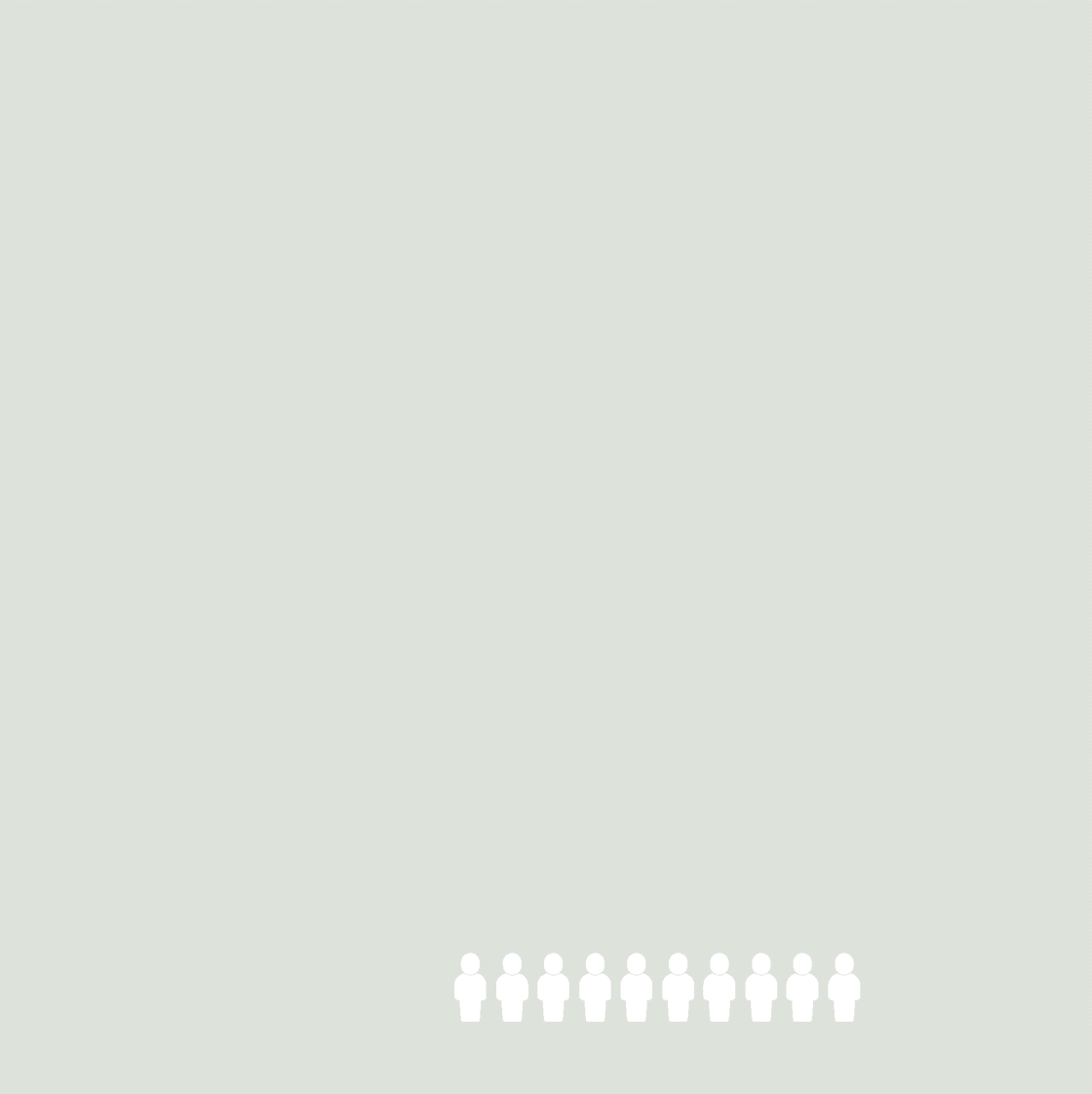 50%
foram assuntos gerais;
+ frequentes

Fiscalização
solicitações são mais frequentes quando o demandante não encontra a informação desejada nos portais do CAU
0%
anônimos
JUL
23
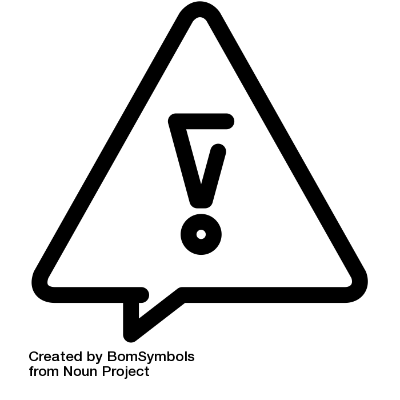 19%
do total de 
demandas
DENÚNCIA
protocolos cadastrados
6
DENÚNCIA
JUL 23
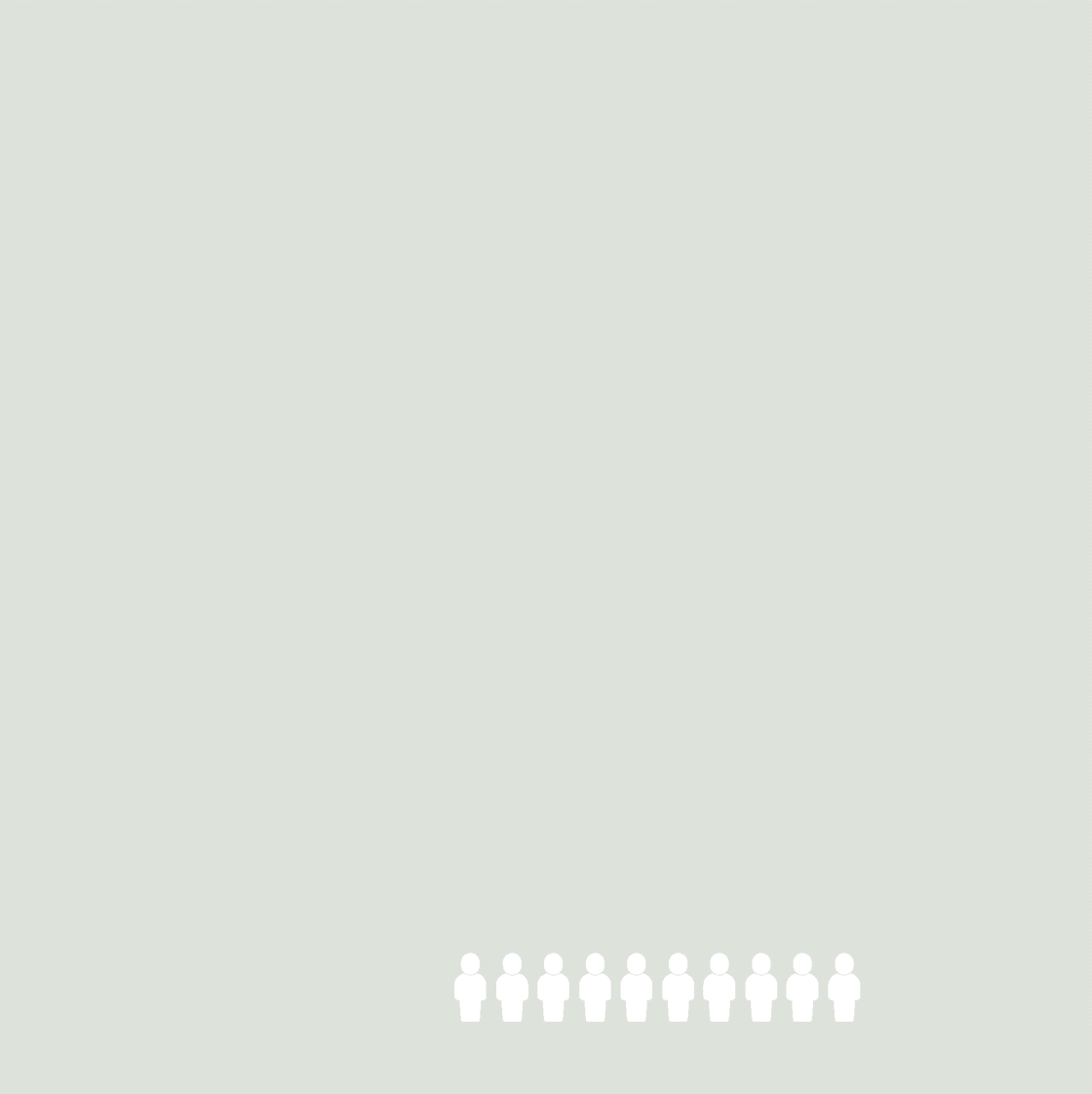 50%
foram denúncias contra o CAU;
na maioria das vezes os demandantes que denunciam optam por não se identificar
16%
anônimos
JUL
23
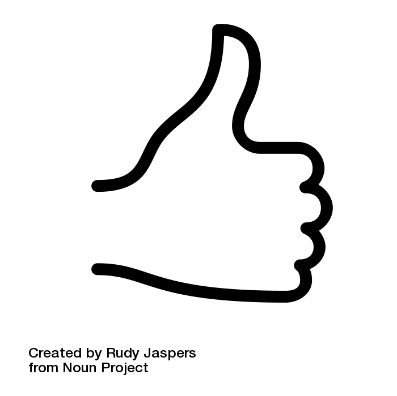 0%
do total de 
demandas
ELOGIOS
elogio enviado através do Canal
0
JUL
23
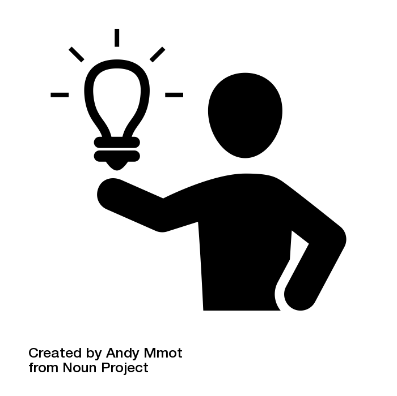 3%
do total de 
demandas
SUGESTÃO
sugestões enviadas 
a Ouvidoria
1
SUGESTÃO
JUL 23
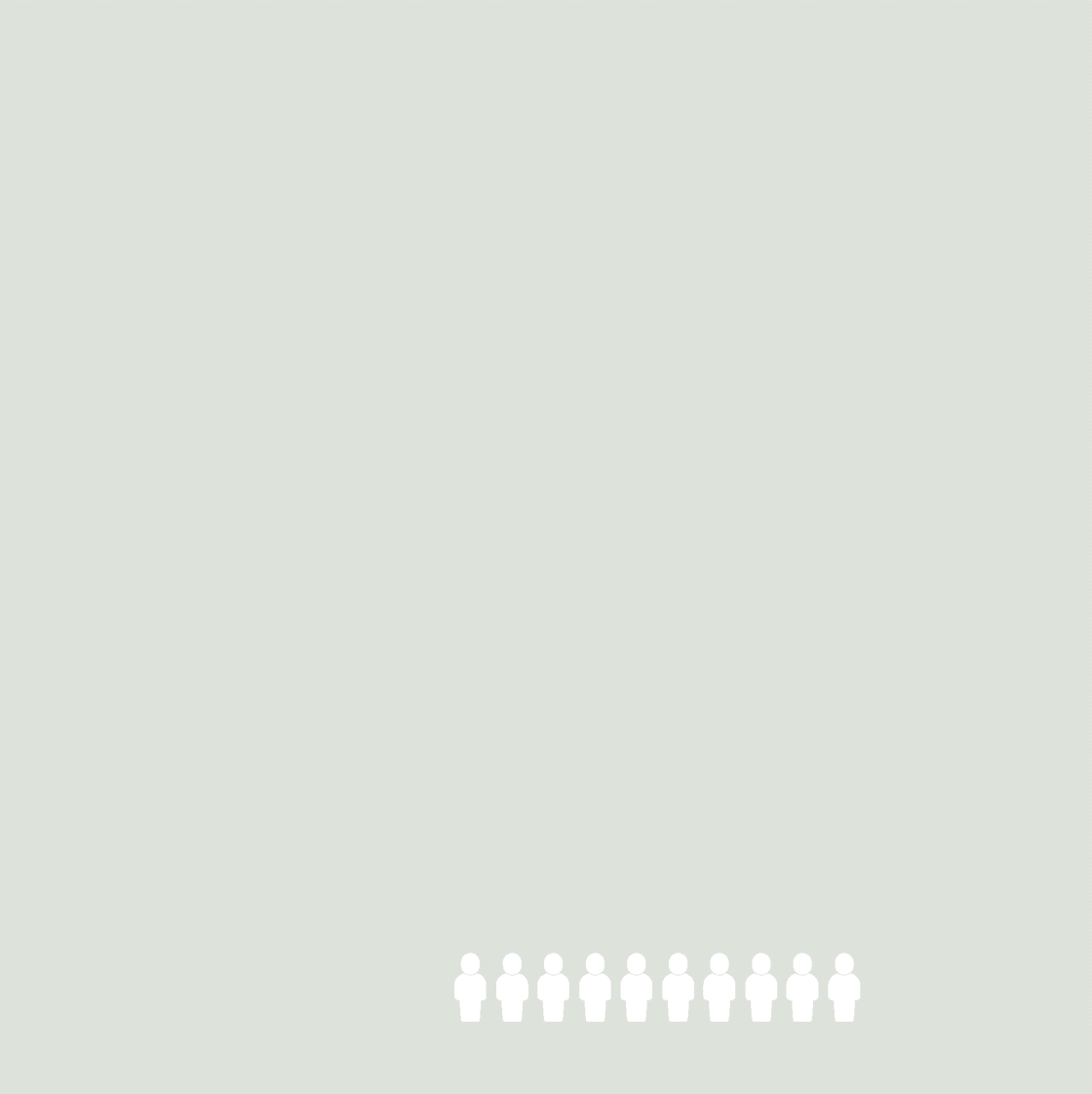 100%
Foi relacionado a assuntos gerais;
a melhoria e modificação da legislação foi uma sugestão pontuada
0%
anônimos
JUL
23
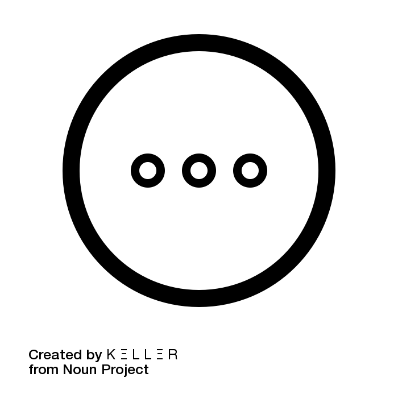 0%
do total de 
demandas
DIVERSOS
demandas categorizadas como assuntos diversos
0
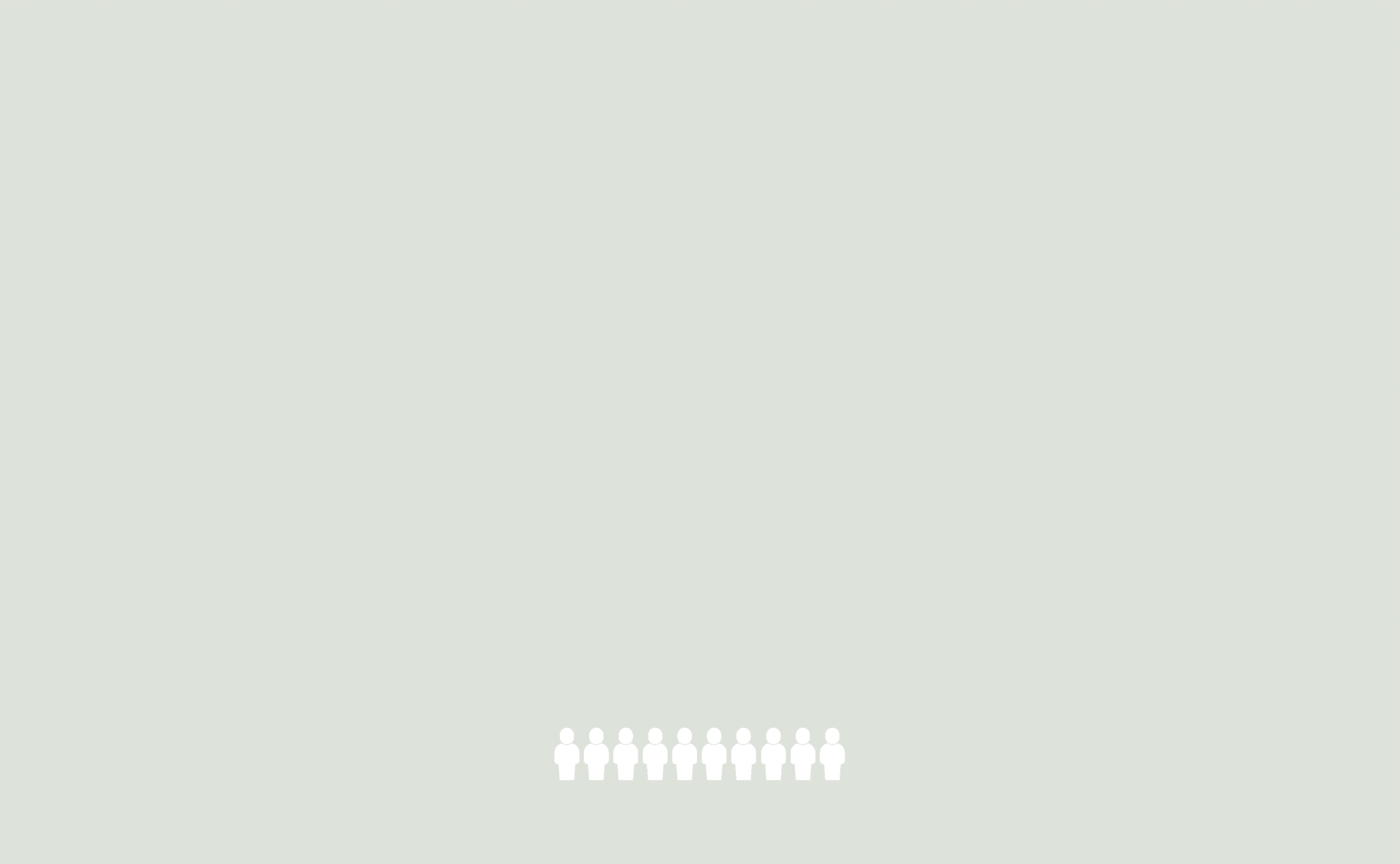 PERCENTUAL TOTAL
JUL 23
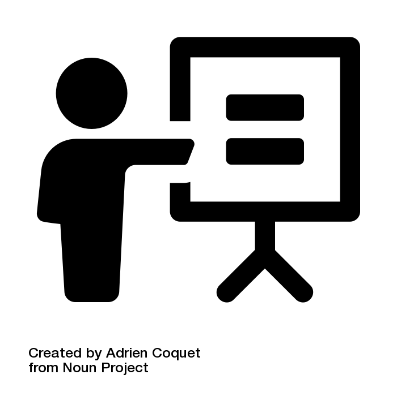 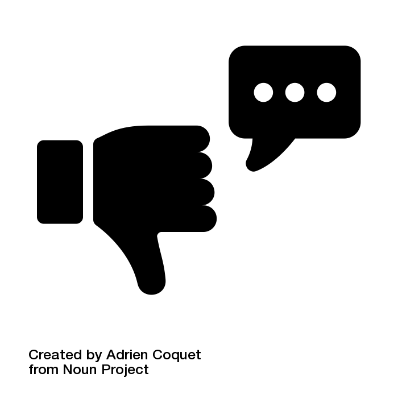 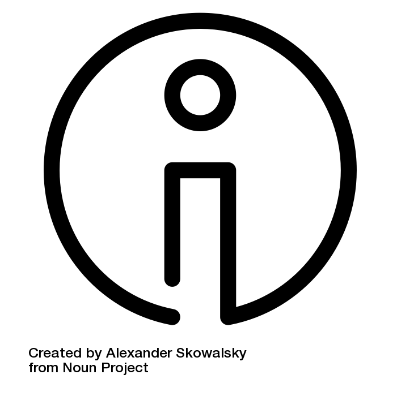 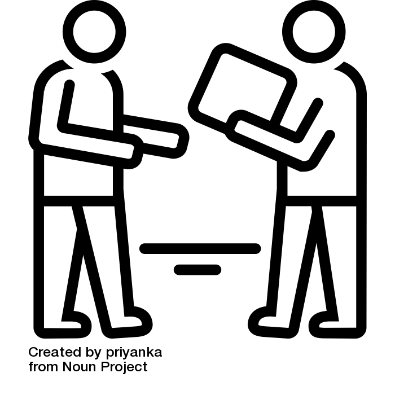 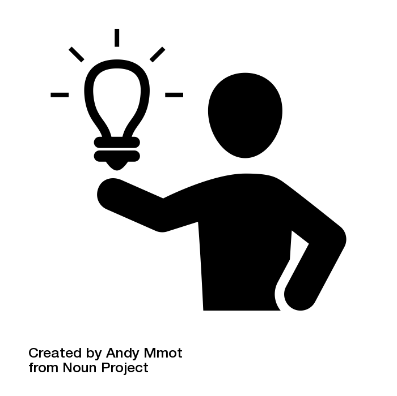 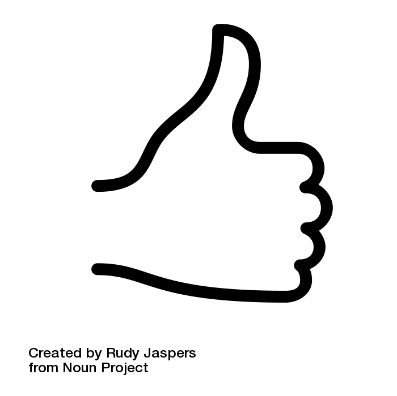 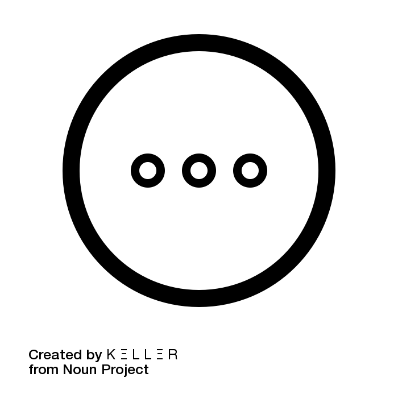 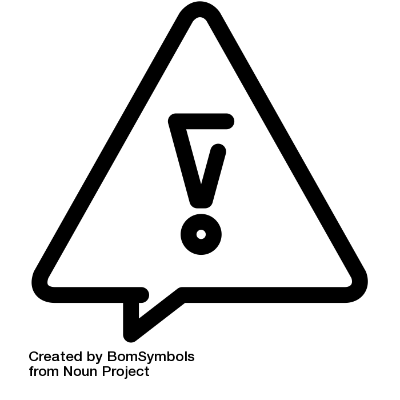 19% 
anônimos
NÚMEROS POR REGIÃO E ESTADO
JUL 23
SUDESTE
NORDESTE
12
2
CENTRO
OESTE
SUL
NORTE
7
5
5